Horizontal Gene Transfer Project
[Speaker Notes: Slide 1: The Horizontal Gene Transfer Project – a Community Science Project 

In order to give you a specific project to join, we have developed what we call the Horizontal Gene Transfer Project or the Community Science Project (CSP).  Much of what you’ve done so far is to replicate the findings of a paper we did with some of the undergraduates in our initial Microbial Genomics class – finding that orthologs of the gene encoding the Putative Replication Initiation Protein (PRIP) from Chlamydia phage was found in all sequenced isolates of Chlamydophila pneumoniae (at least as of 2014 when this article was published). 
 
Anne Rosenwald, Bradley Murray, Theodore Toth, Ramana Madupu, Alexandra Kyrillos, and Gaurav Arora.  Evidence for horizontal gene transfer between Chalmydophila pneumoniae and Chlamydia phage (2014) Bacteriophage doi: 10.4161/21597073.2014.965076]
Chlamydia Phages
The Genome Solver exercises thus far have replicated the results of a paper published in 2014 
Rosenwald, Murray, Toth, Madupu, Kyrillos, and Arora.  Evidence for horizontal gene transfer between Chalmydophila pneumoniae and Chlamydia phage (2014) Bacteriophage doi: 10.4161/21597073.2014.965076
[Speaker Notes: Slide 2:  The work you have done so far, working through the previous slide decks and exercises gives you tools to investigate genomes of bacteria.  You now know what data are available, where to find these data, and some basic ways to analyze the data.  
 
In order to give you a specific project to join, we have developed what we call the Horizontal Gene Transfer Project or the Community Science Project (CSP).  Much of what you’ve done so far is to replicate the findings of a paper we did with some of the undergraduates in our initial Microbial Genomics class – finding that orthologs of the gene encoding the Putative Replication Initiation Protein (PRIP) from Chlamydia phage was found in all sequenced isolates of Chlamydophila pneumoniae (at least as of 2014 when this article was published). 
 
Anne Rosenwald, Bradley Murray, Theodore Toth, Ramana Madupu, Alexandra Kyrillos, and Gaurav Arora.  Evidence for horizontal gene transfer between Chalmydophila pneumoniae and Chlamydia phage (2014) Bacteriophage doi: 10.4161/21597073.2014.965076]
phiHP33 Orthologous Genes in Helicobacter pylori
Alexandra Kyrillos, Bradley Murray, Gaurav Arora, and  Anne Rosenwald 
Helicobacter (2016) doi: 10.1111/hel.12282
[Speaker Notes: Slide 3:  We’ve extended this work in several ways.  The next few slides are from a second paper we published on horizontal gene transfer between phages and bacteria, this time examining Helicobacter pylori genomes and a Helicobacter phage called phiHP33.  

Brad Murray was an undergraduate in our initial Microbial Genomics class and was interested in Helicobacter.  For his senior thesis project, he wanted to look at HGT between phiHP33 and Helicobacter. He began the work, then Alex picked it up and did a much more extensive job.

Alexandra Kyrillos, Bradley Murray, Gaurav Arora, and Anne Rosenwald.  phiHP33 Orthologous Genes in Helicobacter pylori (2016) Helicobacter doi: 10.1111/hel.12282]
Helicobacter pylori
Common commensal of humans
Presence associated with ulcers and gastric cancer
Absence (in childhood) associated with development of asthma
Virulence associated with genes CagA and VacA
[Speaker Notes: Slide 4: Helicobacter pylori is a common commensal of humans. Its presence is associated with ulcers and gastric cancer. In its absence in childhood its associated with the development of asthma. It is kind of a double-edged sword - the idea that the same organism is protective in one case but then is causative in another. Virulence for ulcers and cancer is associated with two genes called CagA and VacA.]
phiHP33
~25 kb linear double-stranded virus
icosahedral capsid, long non-contractile tail
Member of the Siphoviridae family
Related to E. coli phage l
27 open-reading frames
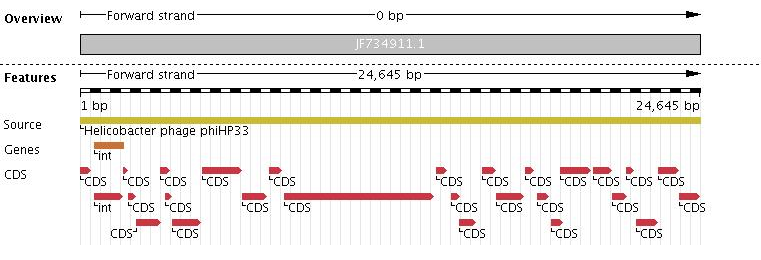 [Speaker Notes: Slide 5: The other partner in the horizontal gene transfer is the phage, phiHP33, related to E. coli phage l. The genome structure, with 27 genes is shown in this slide.]
phiHP33 sequences are present inH. pylori
Examined 335 H. pylori genome sequences in GenBank
121 contain phiHP33 sequences
214 do not 
So large percentage of strains have evidence of phage related sequences
[Speaker Notes: Slide 6: Alex looked at the 335 H.pylori complete genomes that were then available in GenBank and IMG. She found that a third of them do contain sequences related to phiHP33, the other two-thirds don't.]
CagA+ and VacA+ strains are more likely to contain phiHP33 sequences
Alex Kyrillos
[Speaker Notes: Slide 7: The other thing that she found which was really interesting was that if she looked at the correlation between which strains have these phage orthologus genes or POGs, and the ones that had CagA and VacA, the two virulence factors, there is a really high statistical correlation. So what we don't know at this point is whether the POGs are virulence factors themselves or whether they mediate the virulence somehow.]
POGs in H. pylori are from HGT
Alex Kyrillos
[Speaker Notes: Slide 8:  We believe that this is Horizontal Gene transfer because Alex took a known phylogeny of Helicobacter strains and then mapped which phiHP33 gene orthologs were present showed the phage genes that are present do not follow the phylogeny, indicating that this must be a form of horizontal gene transfer.]
Why is this interesting?
The “virome” is estimated to be even more diverse than the bacteria on which they prey 
Structural diversity
Genetic diversity 
How does the virome influence evolution of bacteria and vice versa?
[Speaker Notes: Slide 9: More broadly, why is this interesting? The SEA-phages program has found hundreds of bacteriophages that infect one single bacterium, Mycobacterium smegmatis. What that suggests is that the virome is even more extensive and diverse than the bacteria on which these bacteriophages live. There is lot of structural diversity among the phages from EM studies, a lot of genetic diversity from the annotation of the phage genomes. So what we would like to understand is how the virome influences evolution of bacteria and maybe vice versa.]
Extent of Lateral Gene Transfer
Ochman, Lawrence, Groisman Nature 405, 299
[Speaker Notes: Slide 10: This figure comes from a paper published in Nature a few years ago. It seems that many bacteria have genes that have come from somewhere else, not necessarily just from bacteriophages but from other bacteria too. The pink here shows the extent to which there are genes from other place; almost 13% in our favorite bacterium, E. coli. This phenomenon is therefore important for bacterial diversity and evolution.  We would like to know more specifically the extent to which this bacteriophage - bacteria interaction is driving evolution.]
Genome Solver HGT Project
Several examples of phage orthologous genes in bacteria
databases have >30K bacterial genomes
number of phage genomes also increasing rapidly
tools are easy to use
information relatively easy to gather
Moving forward:  A community science project for faculty and their students to own their own bacteria/phage pairs
[Speaker Notes: Slide 11: There are many examples of phage orthologus genes (POGs) found in bacteria. In Part II, we discussed the databases where bacterial genomic data are stored.  In Parts III, IV, and V, we talked about some of the tools you can use for comparative genomic analysis and by doing the associated exercises, you got some practice in their use.]
Join the Community Science Project
You can contribute instances of phage genes embedded in bacterial genomes
We have created a database to store this information
Ultimate goal – understand the extent to which HGT from phages contributes to bacterial diversity and evolution
See the attached documents for the CSP workflow
[Speaker Notes: Slide 12: You too can contribute instances of phage gene orthologs that you have found in bacteria. We have created a database using Google Forms to store the information.  The ultimate goal is to understand how this form of horizontal gene transfer, between phages and bacteria, plays a role in diversity. 

To get involved, see the Word Doc entitled Community Science Project Workflow and the associated templates for uploading your materials.]
ACKNOWLEDGEMENTS
Genome Solver Team 
Anne Rosenwald (Georgetown University)
Gaurav Arora (Gallaudet University)
Vinayak Mathur (Georgetown University)
Ramana Madupu (Department of Energy)
Jenna Canfield (Simmons College)
Janet Russell (Carleton College)
Many students at Georgetown and Gallaudet 
National Science Foundation
DUE 1123016
DUE 1505102
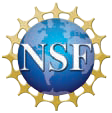